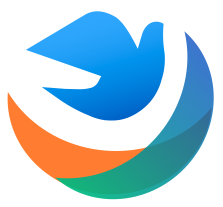 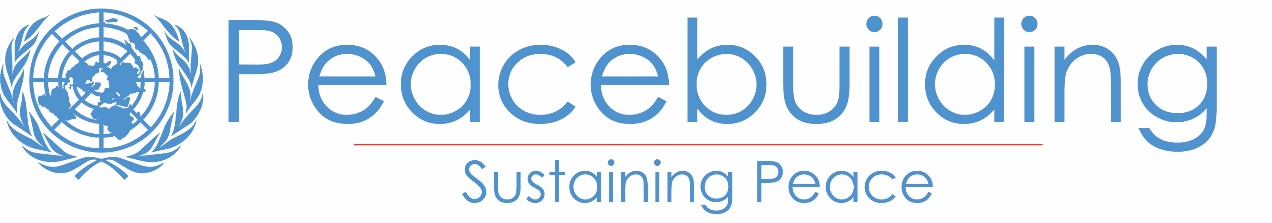 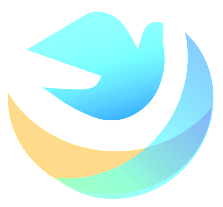 Webinaire 1LE PBF: INTRODUCTION
#GYPI 2018

14 mai 2018
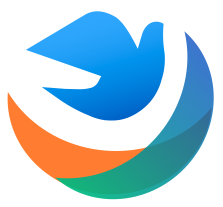 Agenda – Webinaire 1
Le Fonds pour la consolidation de la paix: aperçu général
Mission & valeur ajoutée
Répercussions de l’agenda pour la durabilité de la paix
Structures de financement
Domaines de priorité
Méthode de suivi et d’évaluation

  Informations sur la GYPI 2017 du PBF 
Justification de la GYPI
Pays éligibles
Financement des équipes de pays des Nations Unies
Financement des organisations de la société civile (OSC)

  Q&A
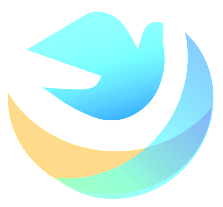 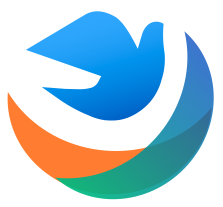 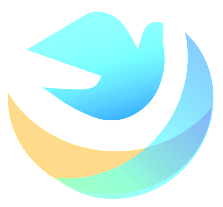 Le Fonds pour la consolidation de la paix: aperçu général
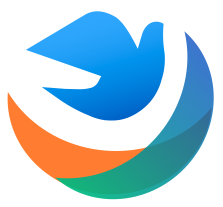 Le Fonds du Secrétaire général pour la consolidation de la paix (PBF)
Créé en 2005 pour apporter aux interventions critiques de consolidation de la paix, dans les pays en crise ou menacés d’une crise, un financement rapide et modulable.
Accent mis très tôt sur le PBF comme un mécanisme de réponse rapide à l’échelle de l’ONU – relais des engagements politiques et de développement de l’Organisation.
Comble les vides critiques en matière de financement de la consolidation de la paix – visant une programmation à effet de catalyseur, des approches novatrices et la prise de risques.
Nécessite un engagement national et une prise en main par le pays.
[Speaker Notes: Projects in all 20 countries will need the signature of the Government at stage 2 proposals.]
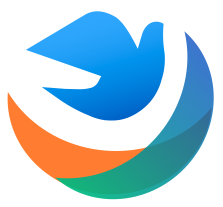 Valeur ajoutée du PBF
Réponse rapide appuyant les efforts critiques de prévention et de réduction des risques, ainsi les situations de transition après un conflit.
Fournit un appui étalé sur plusieurs années permettant une consolidation de la paix.
Finances et mécanisme 
L’impact de l’appui apporté par le PBF peut s’avérer d’une ampleur bien supérieure au montant des fonds apportés.
Comble les vides critiques en matière de financement.
Meilleure tolérance au risque que la plupart des autres donateurs.
[Speaker Notes: The PBF is designed to respond rapidly and flexibly in risky environments to support critical transition moments to prevent (re)lapse into conflict and to sustain peace, especially in situations where other sources of funding are not forthcoming.   

Strategic 
	(1) Responds rapidly to support critical post-crisis or post-conflict transition moments: In early “post-conflict” days PBF supports the rapid reinforcement of governments and actors involved in building sustainable peace. It seeks to enable the international community, and in particular the United Nations’ leadership, to be more responsive to peacebuilding. 

	(2) Provides multi-year support to stay the course to consolidate peace (country demand and commitment): When a country’s leadership commits itself to tackling the issues that drive violent conflict, the PBF seeks to provide support to help the state increase its responsiveness to its citizens. 

Catalytic - financial and process, so the scale of its support can be much larger than the size of PBF funds
	(1) Funding leverage
	(2) Unblocking a stalled peace process 

Risk-taking - Filling critical funding gaps
	Other donors unwilling to take the risk]
Prévention des conflits
Conflit
Impositionde la paix
Rétablissement de la paix
Cessez-le-feu
Maintien de la paix
Durabilité / Consolidation de la paix
Prévenir un conflit
ou sa reprise
Le concept de durabilité de la paix reconnaît que la consolidation de la paix n’est pas un processus linéaire et s’applique à tous les stades d’un conflit
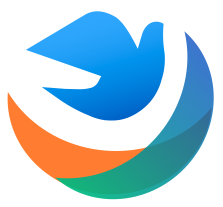 Développement
Processuspolitique
[Speaker Notes: New directions provided by 2015 global review of UN peacebuilding & peacekeeping and commitments of Sustaining Peace Resolutions adopted by the Security Council and General Assembly: prevention, root causes  & peace continuum.

New threats to peace including radicalization, terrorism, mass displacement and refugee crisis.]
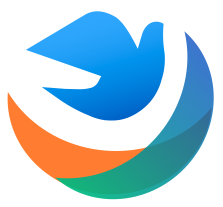 Mécanismes de financement du PBF
Tous les projets GYPI
IRF – Réponse immédiate 

Mécanisme rapide et modulable
Répond aux besoins critiques et urgents en matière de consolidation de la paix (souvent causés par un changement de contexte dramatique)
PBSO reçoit et approuve directement les projets individuels
Maximum 18 mois
Jusqu’à 15 millions de dollars US en projets actifs IRF par pays éligible
Jusqu’à 3 millions de dollars US en projets IRF avant d’être formellement déclaré éligible au financement du PBF (mais pas éligible pour la GYPI)
PRF – Consolidation de la paix et relèvement après un conflit
Pour les pays déclarés éligibles par le Secrétaire général de l’ONU (5 ans) 
Mécanisme de programmation s’appuyant sur un plan stratégique
Priorités établies par l’analyse de conflit
Processus en 2 étapes:
Le Comité mixte de pilotage développe une stratégie de consolidation de la paix et la présente au PBSO
Le Comité approuve le proje.
Comité co-présidé par le Gouvernement et l’ONU, devant inclure société civile, partenaires de développement et PBSO
Maximum 3 ans
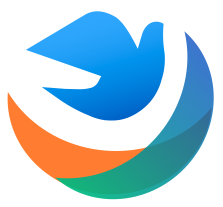 Domaines et axes prioritaires
Appuyer la mise en œuvre des accords de paix et le dialogue politique 
(1.1) Réforme du Secteur de la Sécurité, (1.2) État de droit, (1.3) Désarmement, Démobilisation et Réintégration, (1.4) Dialogue politique 

Promouvoir la coexistence et la résolution pacifique des conflits 
(2.1)Réconciliation nationale; (2.2) Gouvernance démocratique; (2.3) Prévention/gestion des conflits 

Relancer l’économie et générer des dividendes de paix immédiats 
(3.1) Création d’emplois; (3.2) Accès équitable aux services sociaux

(Re)-mettre en place les services administratifs essentiels
(4.1) Renforcement des capacités nationales de l’État; (4.2) Prolongement de l’autorité de l’État/de l’administration locale; (4.3) Gouvernance des ressources de consolidation de la paix
[Speaker Notes: Your project should be loosely aligned with one the four priority areas, but can be aligned with more than one focus area,

Particular preference will be given to innovative projects proposing, creative interventions and approaches to address a particular peacebuilding challenge. This could include, but is not limited to projects focused on:
Facilitating women’s and/or young people’s access to decision-making bodies
Innovative ways to integrate gender and/or youth in justice and SSR processes
Natural resource management and climate change mitigation
Women’s and/or young people’s role in preventing violent extremism and terrorism (in line with Security Council resolution 2242 and 2250)
Projects involving the use of social media and innovative technologies, etc.]
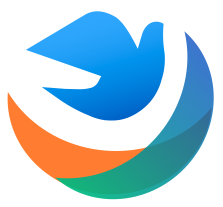 Méthode de suivi et d’évaluation du PBF
Une évaluation rigoureuse étayée par un suivi solide

Projets IRF
Le bénéficiaire des fonds est chargé d’allouer une part suffisante du budget garantissant une évaluation finale indépendante
Le bénéficiaire des fonds est chargé d’assurer le suivi, y compris la collecte de données, les bases de référence et les niveaux visés (idéalement populations cibles et non cibles)
Pour la GYPI, le PBF est en charge de la méta-évaluation de l’ensemble de l’initiative
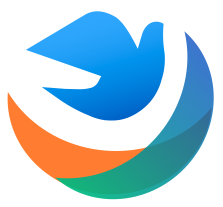 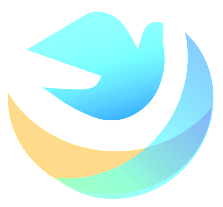 Information sur la
GYPI 2018 du PBF
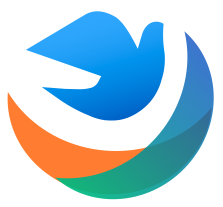 Justification de la GYPI pour le PBF
Initiative de promotion des jeunes
Résolution du Conseil de sécurité 2250 sur les jeunes, la paix et la sécurité, adoptée en 2015.
Les jeunes ont toujours été parties prenantes mais, suite à la résolution, le PBF encourage les approches novatrices appuyant la contribution positive des jeunes à la consolidation de la paix.

Initiative de promotion de l’égalité des sexes
La participation des femmes permet d’obtenir de meilleurs résultats en matière de consolidation de la paix
Les approches prenant en compte la problématique hommes-femmes s’attaquent mieux aux causes profondes
PBSO est engagé à atteindre l’objectif des 15 % du Secrétaire général – objectif atteint en 2015 et dépassé en 2016 (19.2%) et en 2017 (30%)
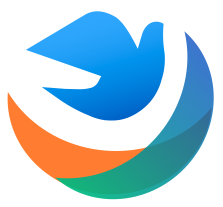 GYPI 2018 – Pays éligibles
Burundi
Colombie
Côte d'Ivoire
Guatemala
Guinée
Guinée-Bissau
Kirghizistan
Iles Solomon
Libéria
Madagascar
Mali 
Myanmar
Niger
Papouasie-Nouvelle-Guinée
République Centrafricaine
République démocratique du Congo
Sierra Leone
Somalie 
Soudan du Sud
Sri Lanka
Tchad
Yémen
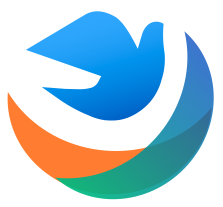 Financement des équipes de pays des Nations Unies
Les équipes de pays des Nations Unies peuvent présenter jusqu’à 2 propositions par Initiative de promotion de l’égalité des sexes et 2 par Initiative de promotion des jeunes – soit un total de 4 propositions par équipe
Les membres de l’équipe de pays des Nations Unies peuvent déposer des candidatures conjointes impliquant jusqu’à 3 entités bénéficiaires de l’ONU
Les opérations de maintien de la paix et missions politiques spéciales ne peuvent pas directement bénéficier des financements mais sont encouragées à soutenir les projets GYPI en partenariat avec les agences, fonds et programmes des Nations Unies et les OSC.
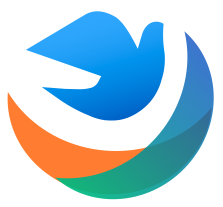 Pourquoi un financement direct des OSC?
Reconnaît l’avantage comparatif de l’engagement de proximité et des réseaux dans les communautés locales
Suit les recommandations des résolutions sur la durabilité de la paix qui visent à travailler plus directement avec la société civile en ouvrant ces appels à candidatures aux OSC et aux entités des Nations Unies
Le Plan d’activités du PBF s’engage à financer directement les OSC
Les budgets peuvent s’élever de $300,000 à $1,500,000
Chaque OSC peut soumettre un maximum de 2 propositions sous l’Initiative de promotion de l’égalité des sexes et 2 sous l’Initiative de promotion des jeunes – soit un total de 4 propositions par OSC
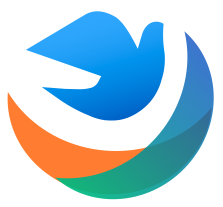 Critères de sélection des OSC
Avoir déjà reçu des financements de l’ONU, du PBF ou de contributeurs du PBF dans le pays de mise en œuvre.
Être enregistrée comme association à but non lucratif exonérée d’impôts, dans le pays du siège de l’organisation et dans celui de mise en œuvre du projet.
Publier un rapport annuel incluant le pays d’intervention.
Fournir les états financiers des 2 dernières années, validés par un contrôleur de gestion. Les états financiers doivent inclure l’organisation qui signera le projet, ainsi que les activités mises en œuvre de le pays proposé pour le projet.
Fournir une lettre signée par un contrôleur de gestion indépendant
Avoir un budget annuel, pour les 2 années précédentes, d’au moins le double du budget demandé pour le projet
Avoir au moins 3 ans d’expérience dans le pays du projet
Expliquer la structure légale de l’OSC, incluant l’organisation  qui signera l’accord légal pour le financement du PBF
[Speaker Notes: NO direct competition with UN AFPs, as balance will be taken into account

Technical, financial and legal assessment in addition to the substantive assessment of the proposal.

CSOs organized in federations, confederations or umbrella organizations with independent international/national chapters will be considered as one organization for the purpose of this special call.]
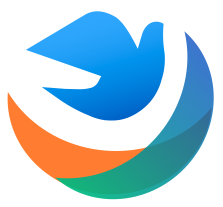 Prochaines étapes...
Différents types d’aide disponibles
Une série de 3 webinaires (Introduction, éligibilité des OSC, final)
PAS d’appui supplémentaire pour les propositions individuelles
Appui possible par un VNU lors de la mise en œuvre pour certains projets GPI (décision relevant des VNU)

Dates importantes
21 mai		Webinaire sur l’éligibilité des OSC
TBD juin	Webinaire final
17 juin		Date limite de dépôt des dossiers de candidature
Août		Communication des décisions par le Comité 				d’examen des projets
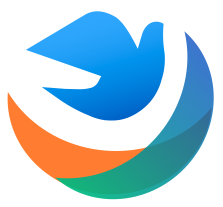 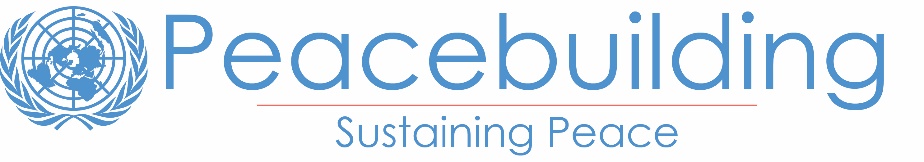 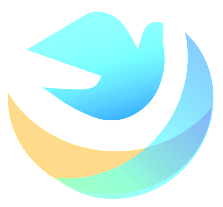 Questions et réponses